Я ль буду в роковое время 
Позорить гражданина сан 
И подражать тебе, изнеженное племя 
Переродившихся славян? 
Нет, неспособен я в объятьях сладострастья, 
В постыдной праздности влачить свой век младой 
И изнывать кипящею душой 
Под тяжким игом самовластья. 
Пусть юноши, своей не разгадав судьбы, 
Постигнуть не хотят предназначенья века 
И не готовятся для будущей борьбы 
За угнетенную свободу человека. 
Пусть с хладною душой бросают хладный взор 
На бедствия своей отчизны, 
И не читают в них грядущий свой позор 
И справедливые потомков укоризны. 
Они раскаются, когда народ, восстав, 
Застанет их в объятьях праздной неги 
И, в бурном мятеже ища свободных прав, 
В них не найдет ни Брута, ни Риеги.
«Печально я гляжу на наше поколенье…»
(Урок-размышление по стихотворению М.Ю. Лермонтова «Дума»)
М.Ю. ЛЕРМОНТОВ (1814-1841)
Лермонтов – поэт совсем другой эпохи, его поэзия – совсем новое звено в цепи исторического развития нашего общества. 
В.Г. Белинский
Два периода творчества Лермонтова
1828-1836 гг.
1837-1841 гг.
Два периода творчества Лермонтова
1828-1836 гг.
1837-1841 гг.
1838 год - «Дума»
«Ужасная эпитафия всему молодому поколению»
Шевырев С.П. 

«Дума» есть сатира»
В.Г. Белинский

«Дума» - социальная элегия
Фохт У.
Эти стихи писаны кровью, они вышли из глубины оскорбленного духа: это вопль, это стон человека, для которого отсутствие внутренней жизни есть зло, в тысячу раз ужаснейшее физической смерти.
В.Г. Белинский
Джамал Магомедов(1942-1996 гг.)
Джамал Магомедов(1942-1996 гг.)
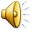